Spring Term 3 2021 Reception

Connected Curriculum Theme: Rights and Responsibilities 

EYFS link: Understanding the world: past and present
‘Talk about the lives of the people around them and their roles in society.’
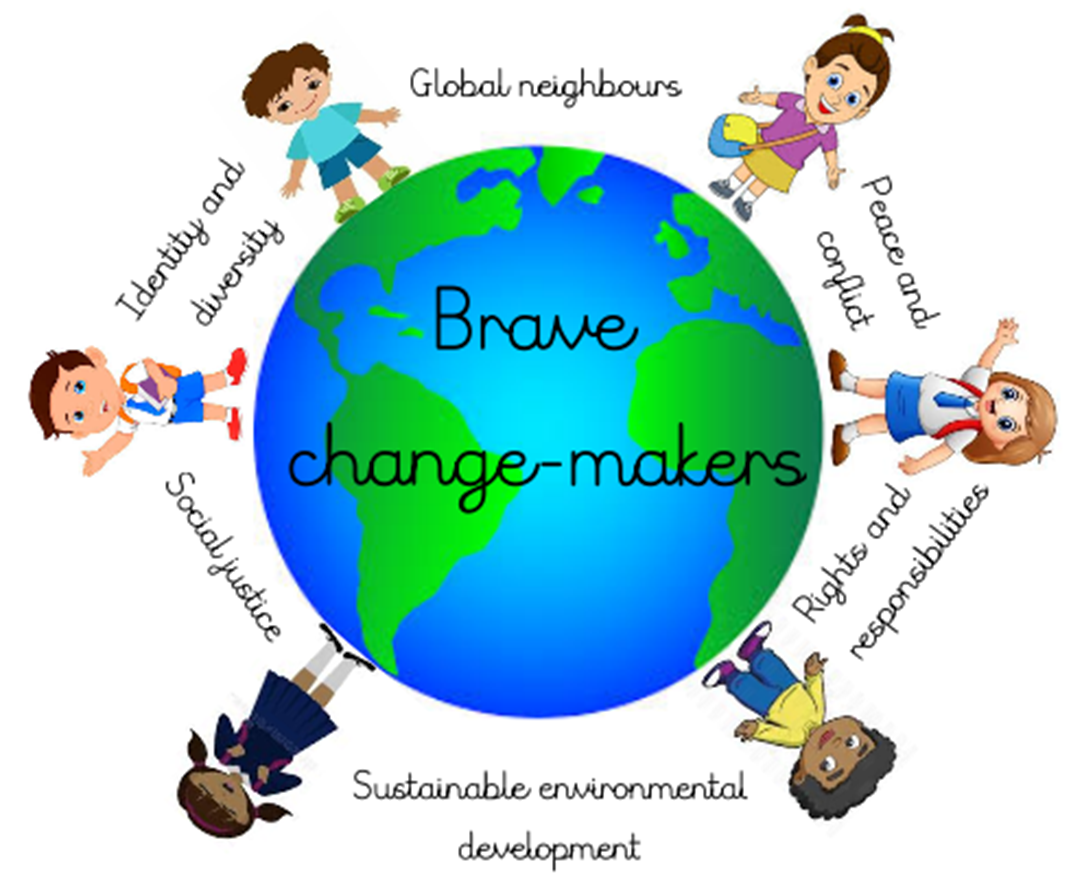 Brave Change-makers Outcome:
Mini product: An interview with a police officer!
Maxi product: A piece of art which will contribute to our school art gallery. 


Our Big Question: How do rules help us?
Learning Questions: Why do we need rules? 
What rules do we have in school? 
What rules do we have when crossing the road?
Please see Dojo fortnightly for our updated vocabulary
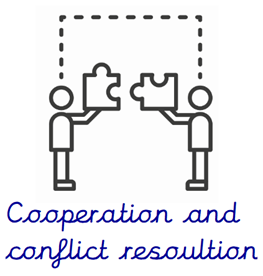 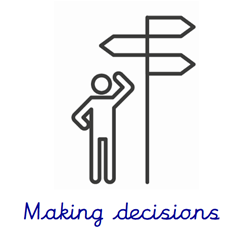 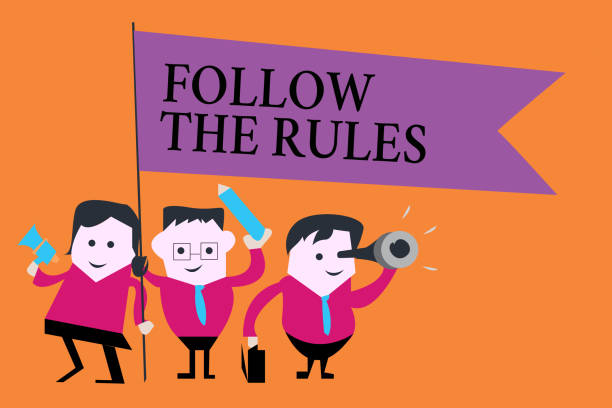 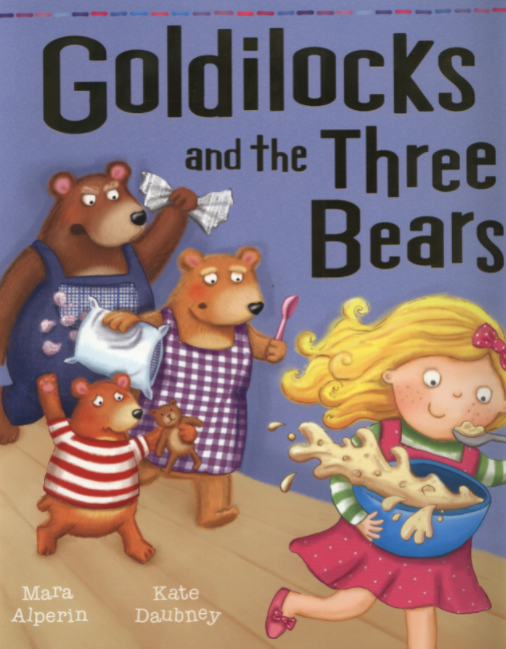 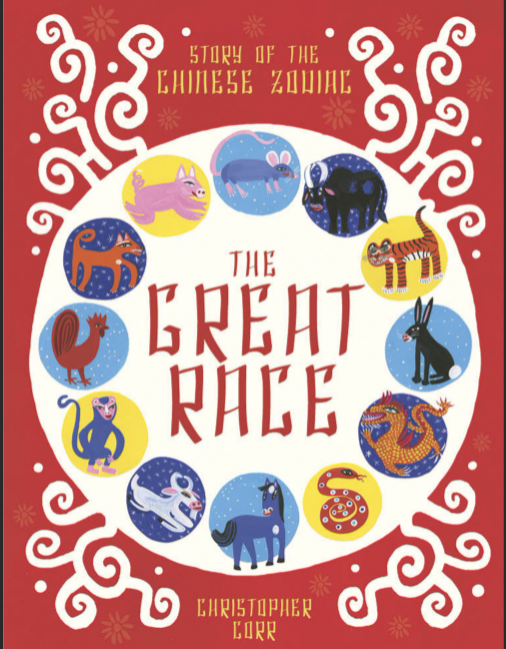 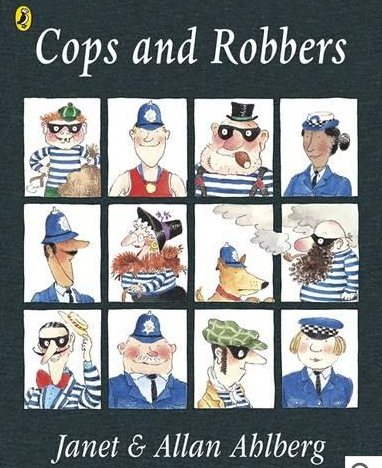 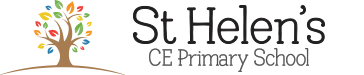